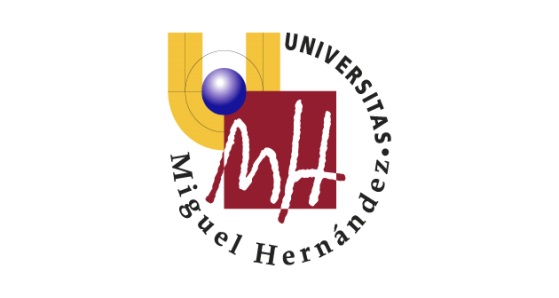 TALLERES INTEGRADOS IIIDIGESTIVODIAGNÓSTICO A PRIMERA VISTA
Iris Mª García Asencio (Nº exp:1841)
Curso 2018-2019
Aprobado por Dra. Picó
HGUE
RESUMEN  DEL CASO
MC: Varón de 85 años que acude por DOLOR ABDOMINAL y VÓMITOS.
     Antecedentes: No RAMc. HTA, DLP. No hábitos tóxicos.
     Hábito intestinal estreñido tratado con Emportal.
    -  Colelitiasis con 3 episodios de colecistitis aguda litiásica.
    -  Adenocarcinoma de próstata.
    *IQX: Colecistectomía.
    *Situación basal: Dependiente para ABVD, vida cama-sillón. Disfagia para     líquidos, para ello toma espesante. Vive con sus hijos, se turnan para cuidarlo.
      Enfermedad actual: Vómitos mucosos de 3-4 días de evolución, ausencia de deposiciones desde hace 5 días y dolor abdominal. No fiebre, no síndrome miccional ni retención de orina.  

      Exploración física: Aceptable Estado General. Afebril. -Abdomen: Ruidos metálicos. Abdomen distendido, depresible y timpanizado. Impresiona de doloroso a la palpación de forma difusa, sin signos de irritación peritoneal.
RX ABDOMEN
TAC
RESOLUCIÓN DEL CASO
-    Rx abdomen: Importante dilatación de marco cólico con imagen sugestiva en vólvulo de sigma.

-   TAC abdomino-pélvico con contraste: Confirma la presencia de dilatación de todo el marco cólico hasta sigma, donde se define estenosis espiroidea con torsión, con ausencia de dilatación distal. Adecuada funcionalidad ileocecal.

-    Diagnóstico: VÓLVULO DE SIGMA.

-    Tratamiento: Devolvulación con sonda rectal.